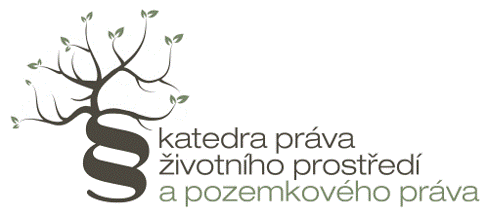 Ekonomické nástroje v PŽP
JUDr. Jiří Vodička, Ph.D.
Osnova
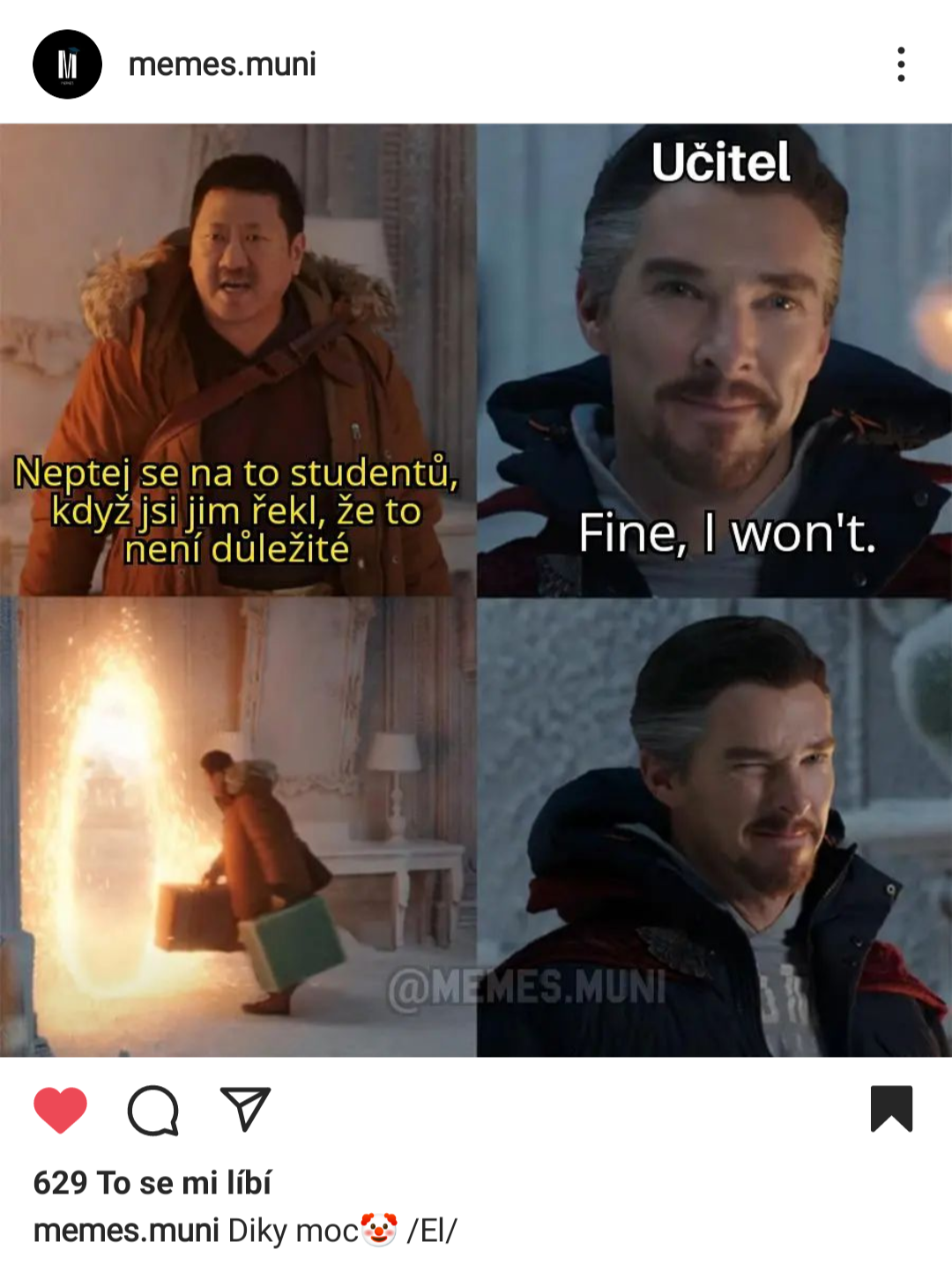 O právních nástrojích obecně

Ekonomizace ochrany ŽP
Ekonomické nástroje
O co jde?
Současné problémy
Klasifikace
Formy
Výdaje na ochranu ŽP
Právní úprava
Financování
O právních nástrojích obecně
Způsob, jak může stát něčeho docílit

Problém, který zvolit

Většinou nástrojový mix

Různá kategorizace a splývání kategorií
O právních nástrojích obecně
O právních nástrojích obecně
Přímé nástroje:

Všeobecné nástroje prevence 
Limity znečišťování a znečištění
Požadované technologie 
Administrativní nástroje (souhlasy, povolení, stanoviska) 
Zákazy/příkazy (povinnosti subjektů) 
Odpovědnostní nástroje
Plošné mechanismy ochrany 
Koncepční nástroje
Pravidla pro odstraňování protiprávních stavů
Institucionální
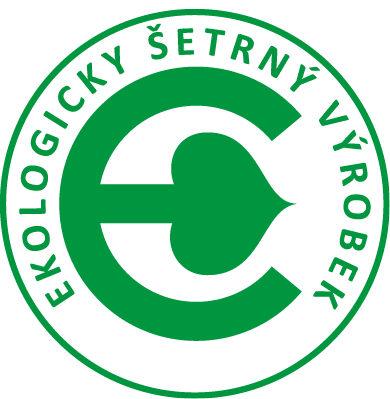 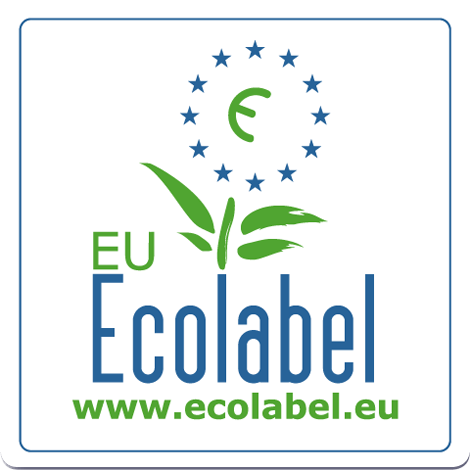 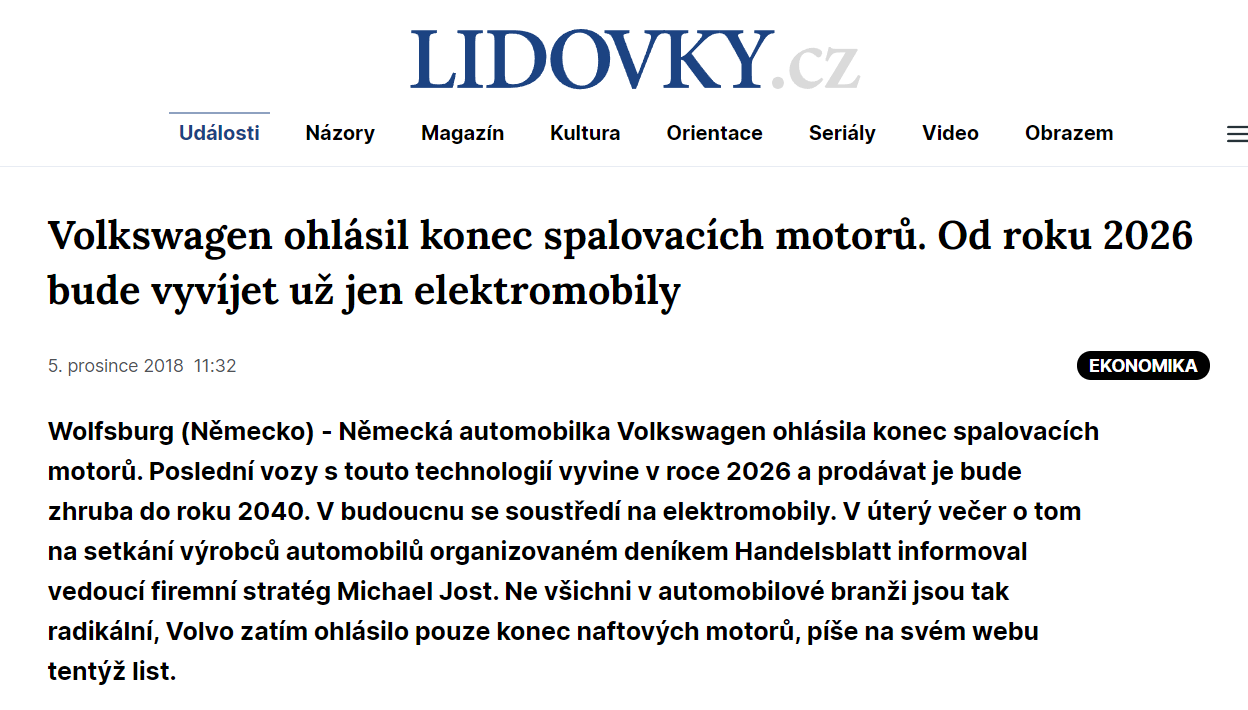 O právních nástrojích obecně
Dobrovolně (přejaté) závazky:

Ekoznačení

Zelené zadávání

EMAS (systém environmentálního managementu)

Udržitelné/zelené investování
ESG kritéria (do budoucna bude povinné)
Prohlášení 
výrobců?
[Speaker Notes: https://cs.wikipedia.org/wiki/Udržitelné_investování
https://www.cenia.cz/spolecenska-odpovednost/ekoznaceni/
https://ec.europa.eu/environment/ecolabel/]
O právních nástrojích obecně
Přímé aktivity státu:

Provoz NP

Vlastnictví kulturní památek

Výkup předmětů ochrany ŽP za účelem jejich ochrany a rozvoje

Údržba zeleně a vlastnictví lesů

Odstraňování starých eko zátěží
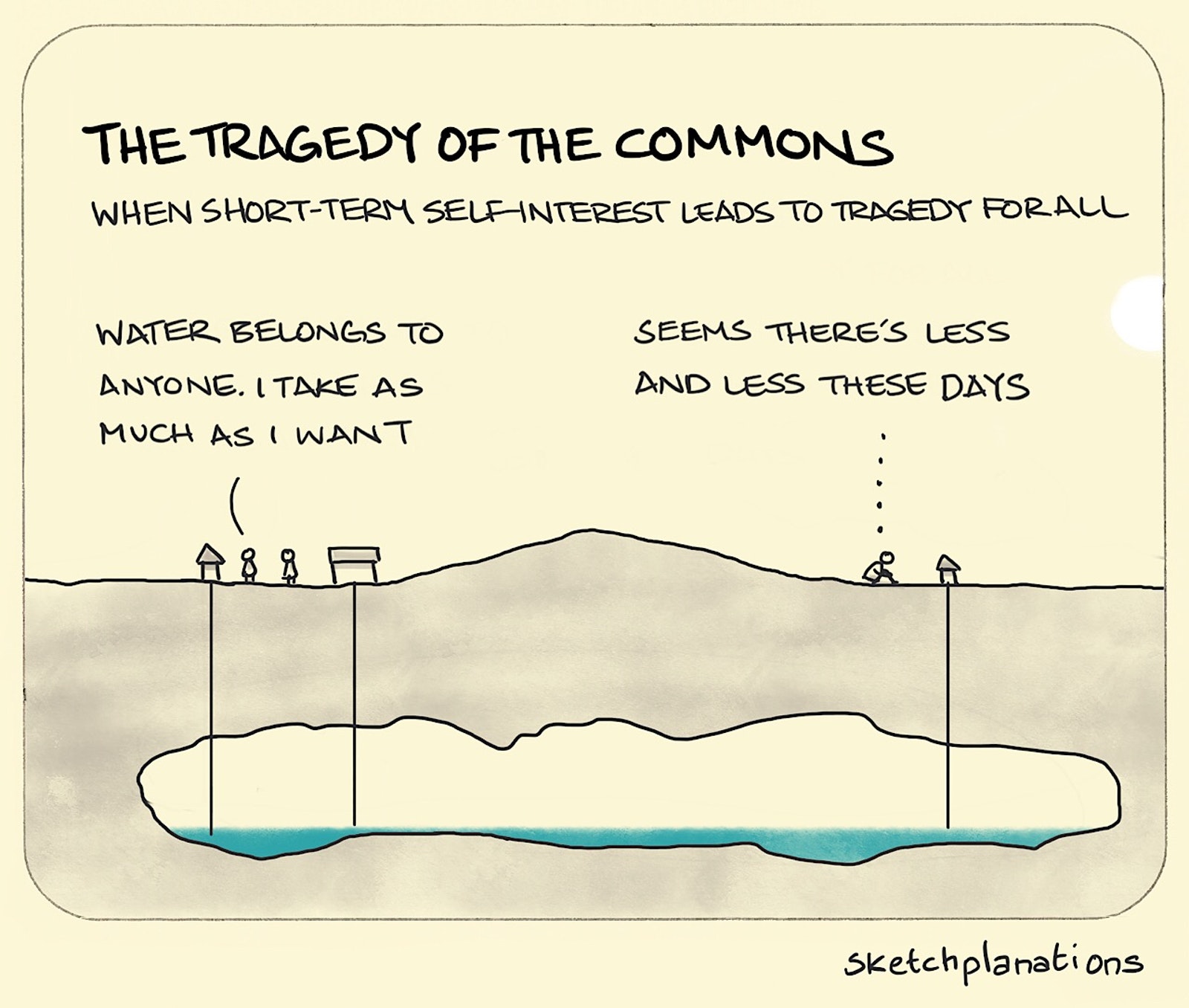 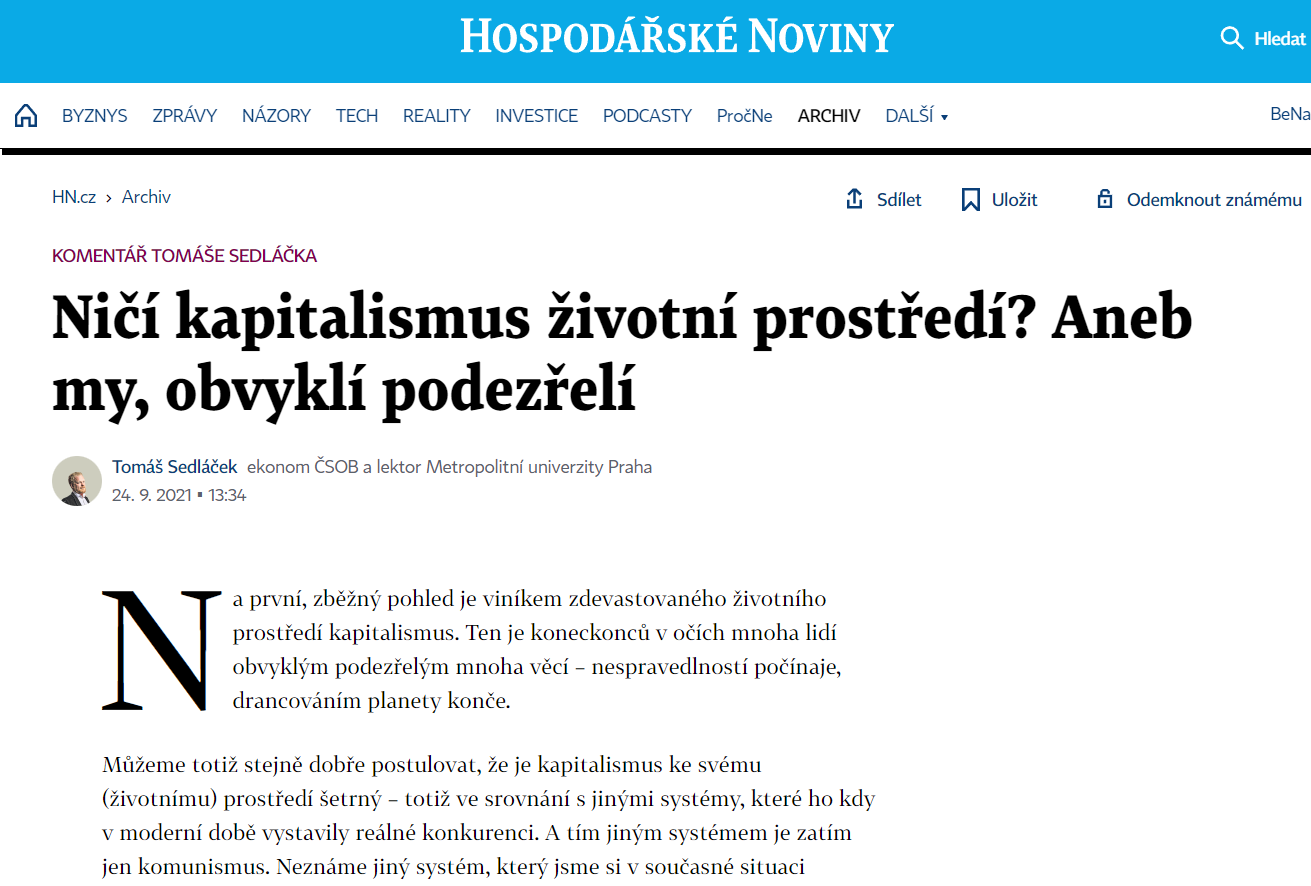 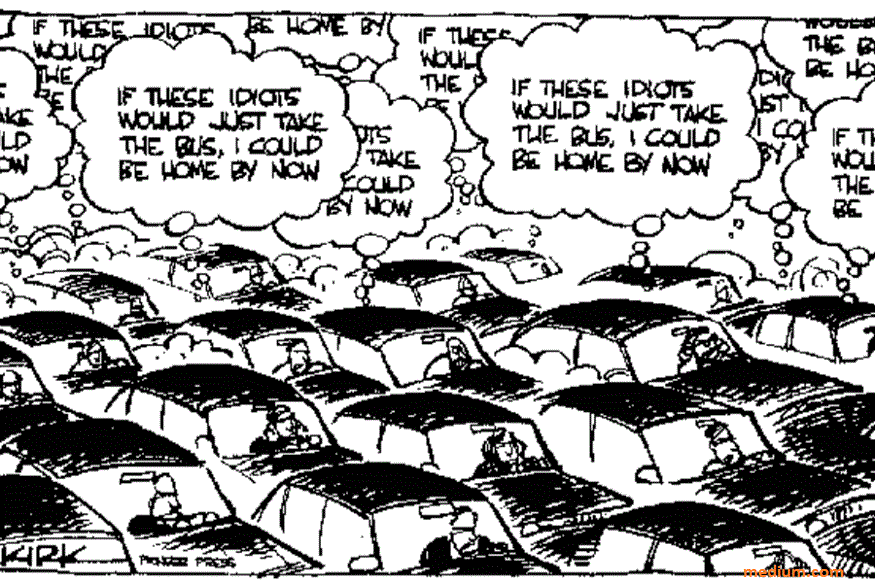 Ekonomizace ochrany ŽP
Tragedy of the Commons (Hardin 1968)
Vlastní zájmy x veřejné blaho ….. v prostředí s omezenými zdroji
Někdy může fungovat (např. malé komunity)

Environmentální ekonomie
Jak maximalizovat životní úroveň společnosti (kombinací spotřebních statků a kvality životního prostředí?

Kapitalismus a ŽP (Tomáš Sedláček)

Udržitelný kapitalismus
[Speaker Notes: https://archiv.hn.cz/c7-66978700-12tmlf-7ce9121cb5ccdaf
EMBLEMSVAG, Jan. Reengineering Capitalism; From Industrial Revolution towards Sustainable Development. Springer, 2016, s. 296–301. DOI: https://doi.org/10.1007/ 978-3-319-19689-3 
https://cs.wikipedia.org/wiki/Environmentální_ekonomie]
Mír prostřednictvím 
ekonomické
spolupráce (ES, EU)
Ekonomizace ochrany ŽP
Rámcová úmluva OSN o změně klimatu (1992)
Green Climate Fund
Global Environment Facility
Special Climate Change Fund
Least Developed Countries Fund

Basilejská úmluva o kontrole pohybu nebezpečných odpadů přes hranice států a jejich zneškodňování (1989)

Dohoda EHK OSN o přijetí jednotných technických pravidel pro kolová vozidla, zařízení a části, které se mohou montovat nebo užívat na kolových vozidlech, a o podmínkách pro vzájemné uznávání schválení typu udělených na základě těchto pravidel (1958)
[Speaker Notes: https://unfccc.int/topics/climate-finance/the-big-picture/introduction-to-climate-finance]
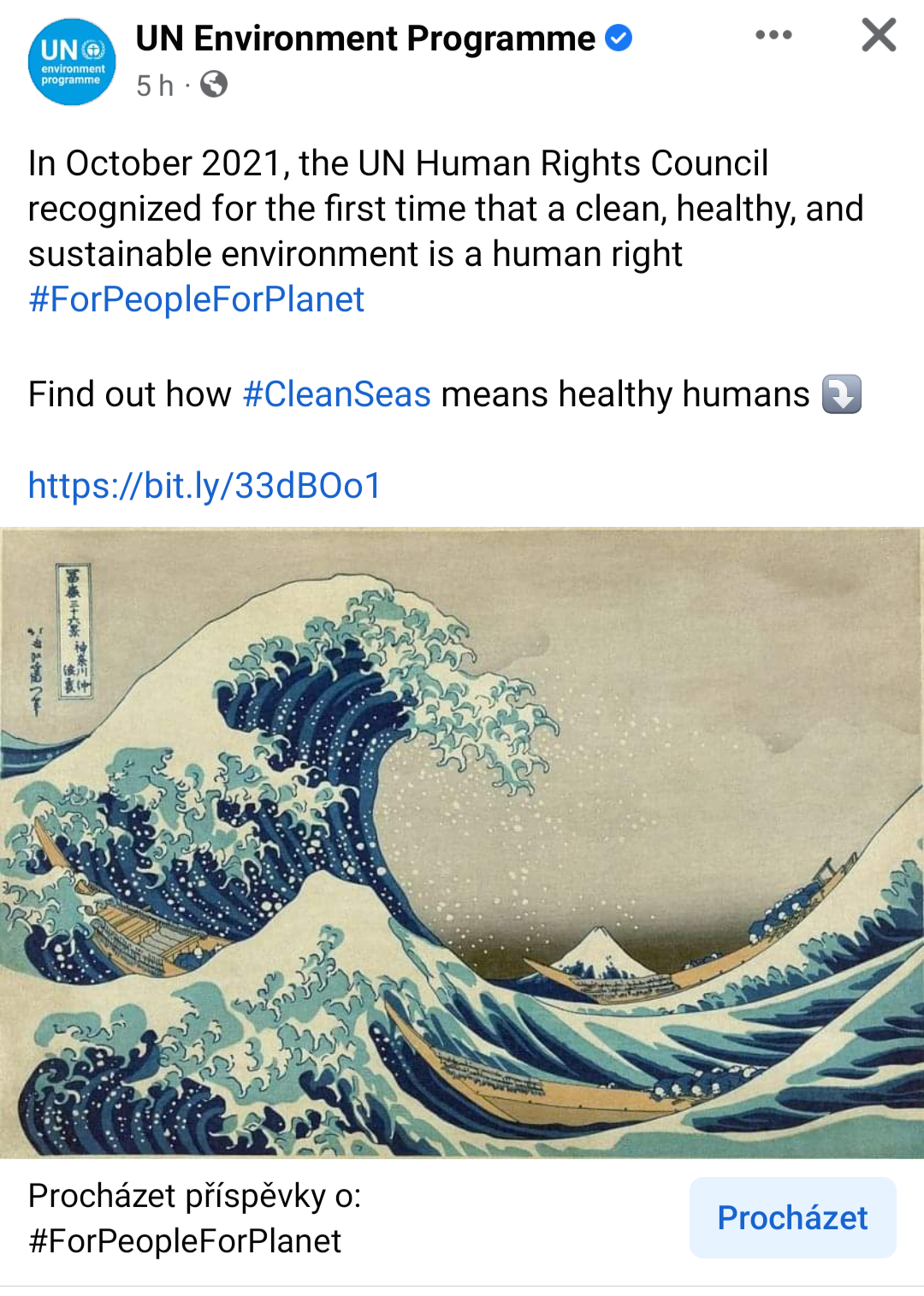 Fun Fact
Ekonomické nástroje – O co jde?
Podpora specifického (ne)chování
…k ochraně či 
zlepšování ŽP
Vytvářet tlak na zavádění/rozvoj envi technologií/výrobků
Vytvářet zdroje finančních prostředků 
na ochranu ŽP
Podněcovat adresáta k envi chování
Ekonomické nástroje – O co jde?
Nepřímé působení

Doplnění k přímým nástrojům
Někdy nelze oddělit

Ekonomická stimulace
Pozitivní x negativní x smíšená
Pouze některé

Cílem není trestat
Návaznost na právem aprobovaná jednání

Nejde o náhradu škody (NS ČR , sp. zn. 25 Cdo 769/2006)
Byť peněžité sankce 
mají dopad do sféry
adresáta
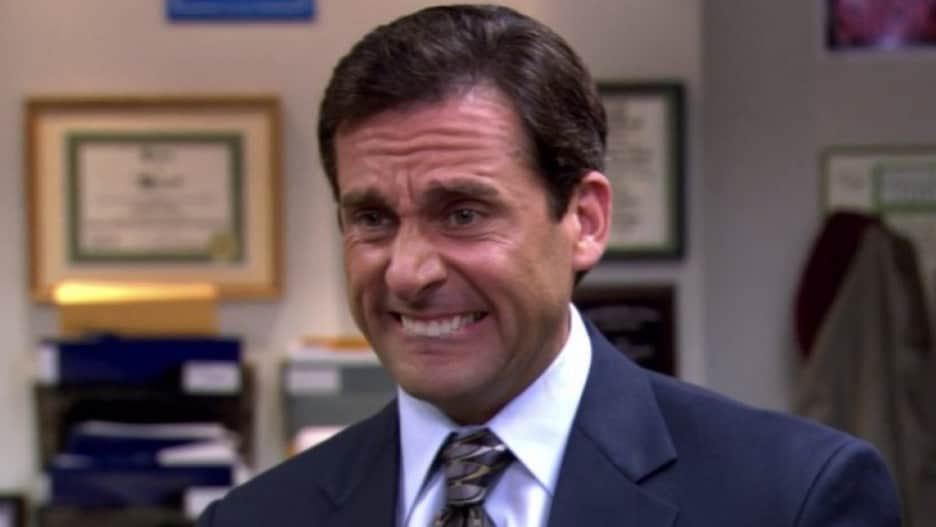 Současné 
problémy
Ekonomická výhodnost 
a ekologická vhodnost
chování
Primární
Soustřeďování finančních 
prostředků za účelem
ochrany životního prostředí
Sekundární
Soustřeďování finančních 
prostředků bez
účelové vázanosti
Dodatkové ekonomické zatížení
př. internalizace negativních externalit
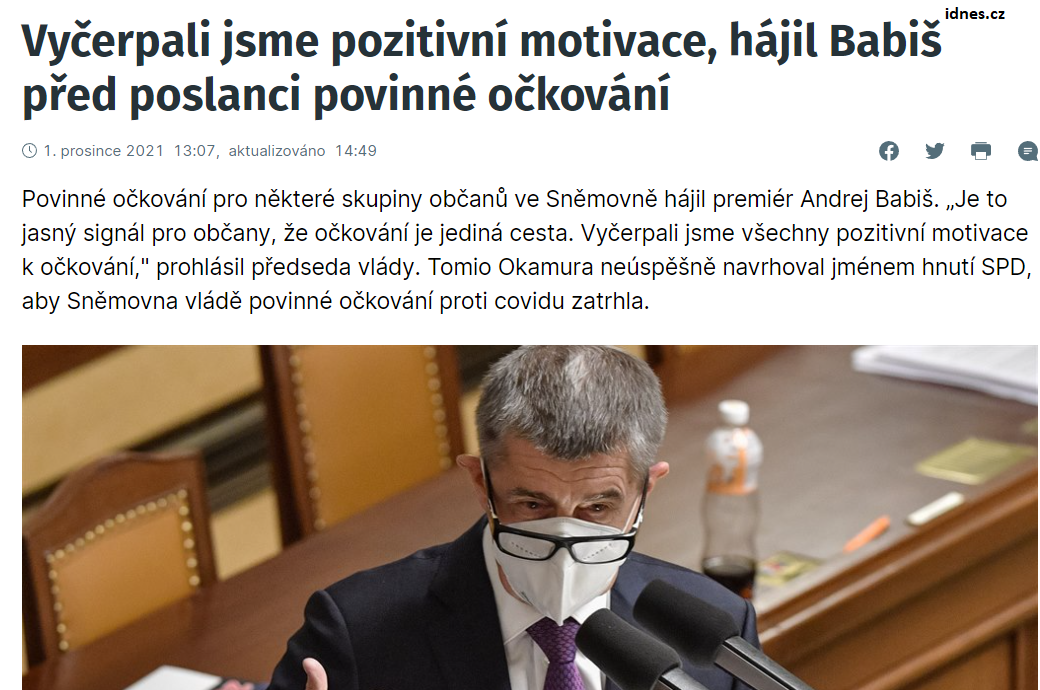 Ekonomická stimulace - přehled
Nástroje negativní stimulace: 
Poplatky za znečišťování životního prostředí 
Poplatky za využívání přírodních zdrojů 
Ostatní poplatky, zajišťovací nástroje, obchodovatelná emisní oprávnění

Nástroje pozitivní stimulace: 
Dotace, subvence a granty poskytované z veřejných rozpočtů
Zvýhodněné půjčky, úvěry a garance

Nástroje smíšené stimulace: 
Úlevy při placení poplatků
Daně
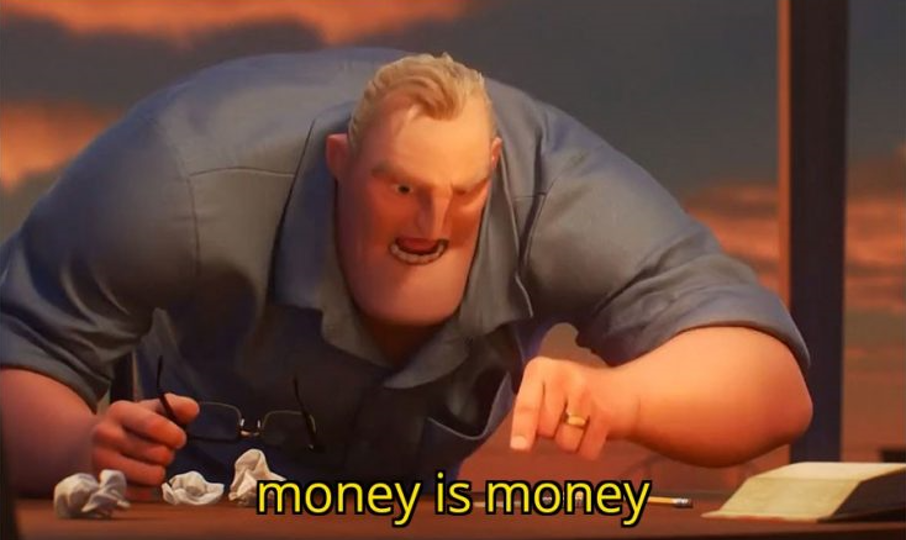 Různé klasifikace
Klasifikace dle OECD:

Poplatky
Ekologické daně
Finanční podpory
Depozitně refundační systémy
Obchodovatelná emisní povolení
Dobrovolné závazky
Obecná klasifikace dle:

Hlavní funkce 
Způsobu působení
Pozitivní/negativní 
Oblasti působení
Ovzduší, voda, odpady; méně v oblasti přírody 
Formy (viz dále)
[Speaker Notes: https://pinedatabase.oecd.org/ 
https://www.oecd.org/env/outreach/economicinstruments.htm]
Př. za znečišťování ovzduší, 
vypouštění odpadních vod
Formy ekon. nástrojů
Př. za odběr vody či zábor půdy
Př. za komunální odpad), 
pokud mají veřejnoprávní povahu
Tzv. energetické daně 
(zákon č. 261/2007 Sb.)
neekvivalentní
Platba za správu vodních toků
Látky poškozující ozónovou 
vrstvu a F-plyny
Formy ekonomických nástrojů
Trhy s obchodovatelnými kvótami/limity
Obchoduje se s právem, které je povolené zákonem nebo ISA
V ČR/EU systém obchodování s povolenkami na emise skleníkových plynů 

Environmentální pojištění 
U činností se zvýšeným rizikem neočekávaných událostí vážně poškozujících ŽP 
Jeden ze zajišťovacích institutů 
Jaderná škoda (navíc záruka státu) 
Havárie způsobená chemickými látkami – zákon č. 224/2015 Sb. 
Finanční rezervy či rezervní fondy 
Rezerva pro rekultivaci skládky či pro sanaci následků těžby
Formy ekonomických nástrojů
A co PETky?
Zálohové systémy 
Vratné zálohované obaly 
Rozšířená odpovědnost výrobce
Rozsah dle nařízení vlády č. 111/2002 Sb. – zejména pivní láhve
Společné znaky má také povinnost zpětného odběru některých výrobků (542/2020 Sb. a 477/2001 Sb.)

Výdaje z veřejných rozpočtů 
SFŽP, územní rozpočty, evropské zdroje, vlastní činnost státu a ÚSC
Jaderný účet, zvláštní účet kraje na havárie (opatření k nápravě)
Náhrady za ztížení zemědělského/lesního hospodaření + další prostředky podpory a příspěvky
Fun fact?
[Speaker Notes: https://ct24.ceskatelevize.cz/veda/3414094-v-arktide-jako-na-sahare-meteorologove-potvrdili-ze-za-polarnim-kruhem-bylo-38-stupnu]
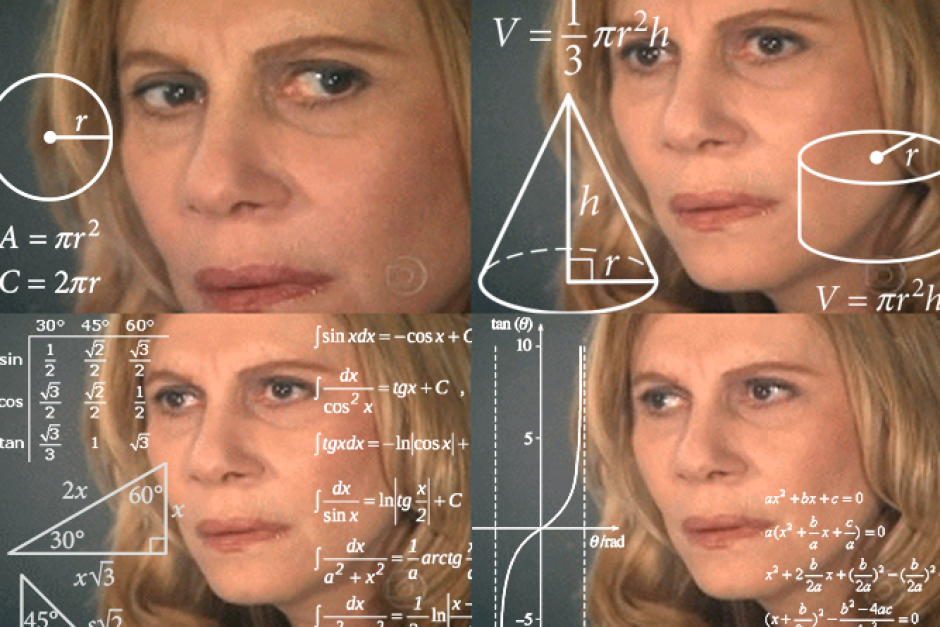 Poplatky za poškozování ŽP
Poplatek za vypouštění odpadních vod
 Do povrchových vod
Až od 100 000 m3; odklad a prominutí
Příjem SFŽP
Do podzemních vod
Za ekvivalentního obyvatele (EO) ročně – neplatí se u bydlení a rekreace
Příjem obce

Poplatky za znečišťování ovzduší
Za tunu TZL, SO2, NOX, VOC
Velké zdroje a poplatky až od 50 000 Kč ročně
Do 2021 se postupně zvyšují – výsledek politické dohody
Od 2017 pro SFŽP jen 65 %, kraj 25 %, státní rozpočet 10 % (účelová vázanost)
Poplatky za poškozování ŽP
Poplatek za uložení odpadu na skládku
Základní složka - za běžný odpad
Příjem obcí, na jejichž území se skládka nachází
Považováno za nespravedlivé → návrhy de lege ferenda
Riziková složka – za uložení nebezpečného odpadu
Příjem SFŽP
Budou se dále zvyšovat – očekáván zákaz skládkování

Poplatek za radioaktivní odpad
Odvádí se na jaderný účet – z něj financována činnost SÚRAO
Z výrobu elektřiny v JE, za odevzdání malého množství radioaktivního odpadu
Pokrývá náklady na bezpečné uložení radioaktivního odpadu
Odpuštění neplacení poplatku?
§ 155 odst. 4 a 5 z.č. 541/2020 Sb.
Pl. ÚS 21/21
[Speaker Notes: https://www.usoud.cz/projednavane-plenarni-veci?tx_odroom%5Bdetail%5D=3681&cHash=75cc32fdb70e5c38af0b37d5c5f3cfe8

https://www.ceskatelevize.cz/porady/1095913550-nedej-se/221562248410002/]
Poplatky za využití přírodních zdrojů
Poplatky za zábor půdy
Odvody za odnětí půdy ze zemědělského půdního fondu
Výrazné zvýšení v roce 2011
Novela č. 41/2015 Sb. – osvobození, snížení, rozpočtové určení

Poplatek za odnětí pozemku určeného k plnění funkcí lesa

Poplatek za průzkumné území

Poplatek z dobývacího prostoru
Chybí prováděcí předpis, který by zohlednil environmentální hlediska
Dotčeného území – jednotná nejnižší taxa
Připravována novela horního zákona týkající se zejména úhrad
Poplatky za využití přírodních zdrojů
Úhrada z vydobytých vyhrazených nerostů
Není zohledněn žádný ekologický aspekt → spíše „cena“ za nerost (ve vlastnictví státu)
25 % příjmem státu (účelová vázanost), 75 % obce

Poplatek za odběr podzemní vody
Průmyslové množství – 500 m3 za měsíc
Příjmem SFŽP a kraje (výstavba a obnova vodohospodářské infrastruktury; zejména na území obce, kde se voda odebírá)
[Speaker Notes: http://www.npsumava.cz/cz/1081/sekce/pruvodci-divocinou-2014]
Poplatky za využití přírodních zdrojů
Poplatek za vstup a vjezd do národního parku
Chybí detailní zákonné vymezení → nelze uplatnit
Dříve vybírán v KRNAP
Nepřímo regulováno placenými tzv. průvodci divočinou
Vstupné do „soukromých“ rezervací

Poplatek za kácení dřevin
Chybí prováděcí zákon → nelze uplatnit
Nelze zavést ani vyhláškou obce (nález Pl. ÚS 63/04)
Pouze náhradní výsadba; nevyužitý potenciál
[Speaker Notes: http://www.npsumava.cz/cz/1081/sekce/pruvodci-divocinou-2014]
Poplatky za vybrané látky a výrobky
Látky poškozující ozónovou vrstvu
Zákon č. 73/2012 Sb. – hlavním opatřením je omezení jejich výroby a znovuzískávání
Halony a freony (vysoký potenciál poškozovat ozónovou vrstvu)
Zpoplatněno uvedení na trh, dovoz a použití pro vlastní potřebu – za kilogram látky
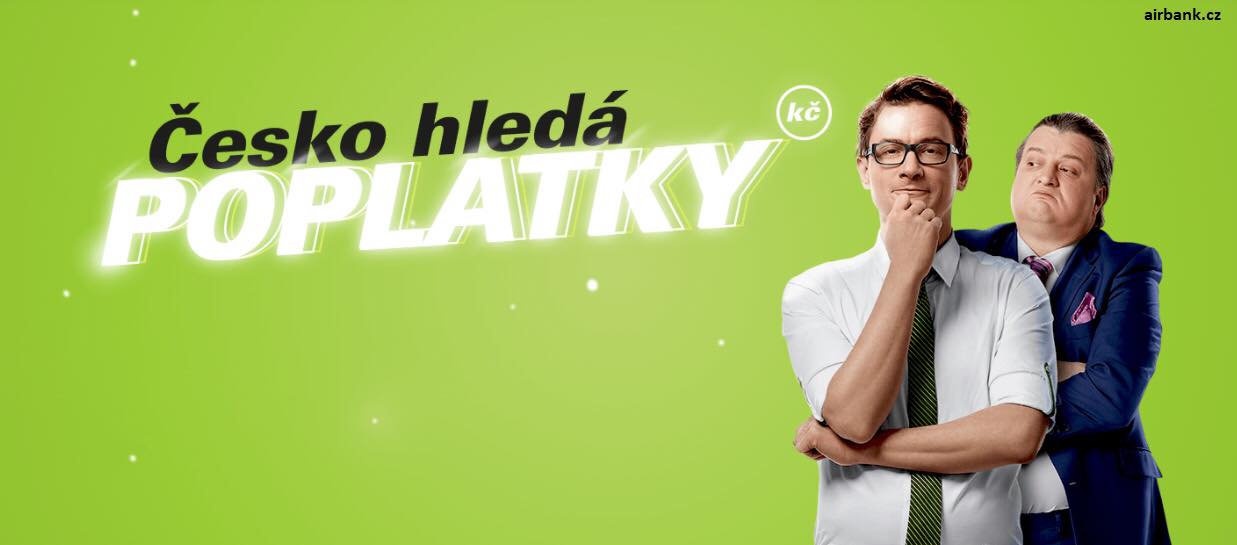 Platby za veřejné služby
Platba k úhradě správy vodních toků
Podle odběru povrchové vody
Soukromoprávní platba vybíraná správci Povodí – stanovuje cenu

Platby za provoz systému k likvidaci komunálního odpadu
Různé způsoby zpoplatnění – platí nepodnikající fyzické osoby
Paušální platby/podle množství odpadů (PAYT) – příjmem obce
Podnikající osoby nakládají s odpady na základě smluv

Poplatek za psa
„Nemá jiný význam než snižovat či vyrovnávat negativní důsledky spojené s chovem psů“ (1545/2008 Sb. NSS)
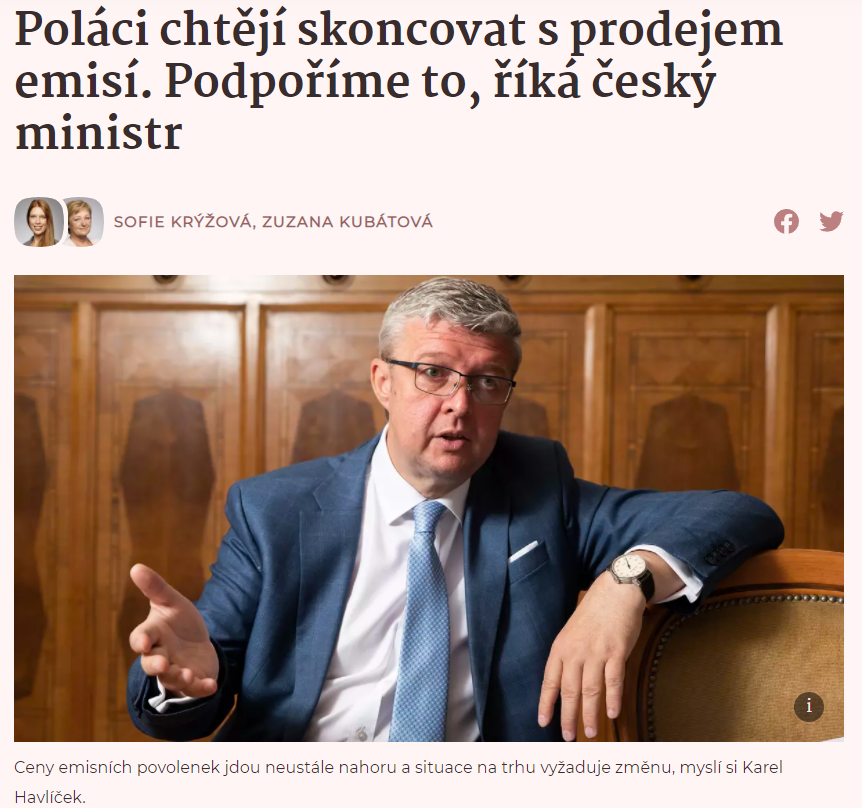 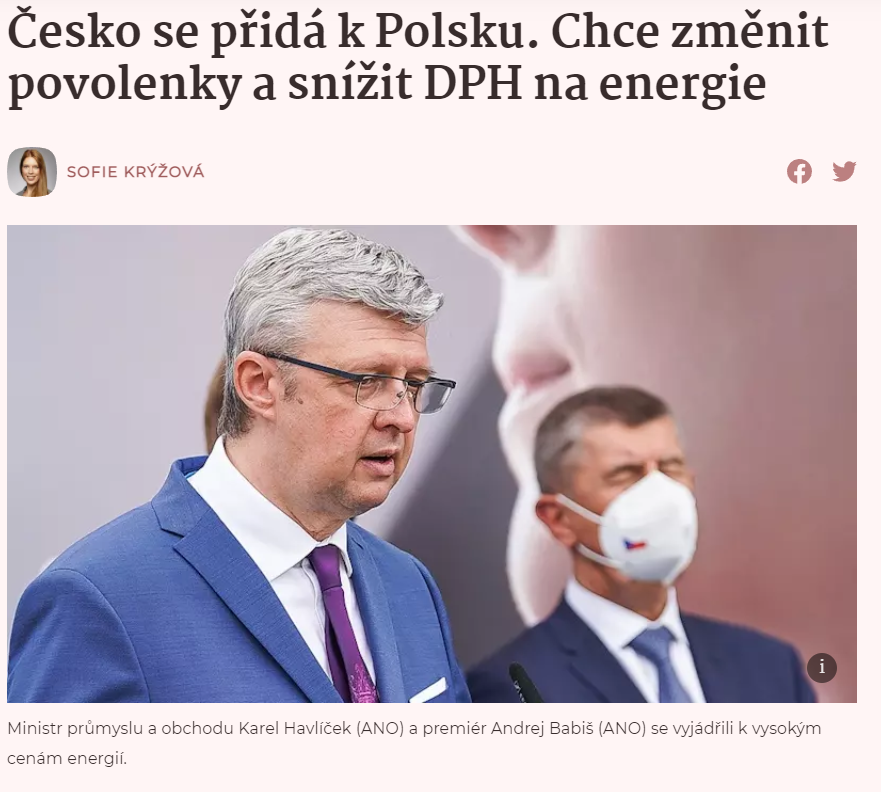 14.12.2021
€79,95/t CO2
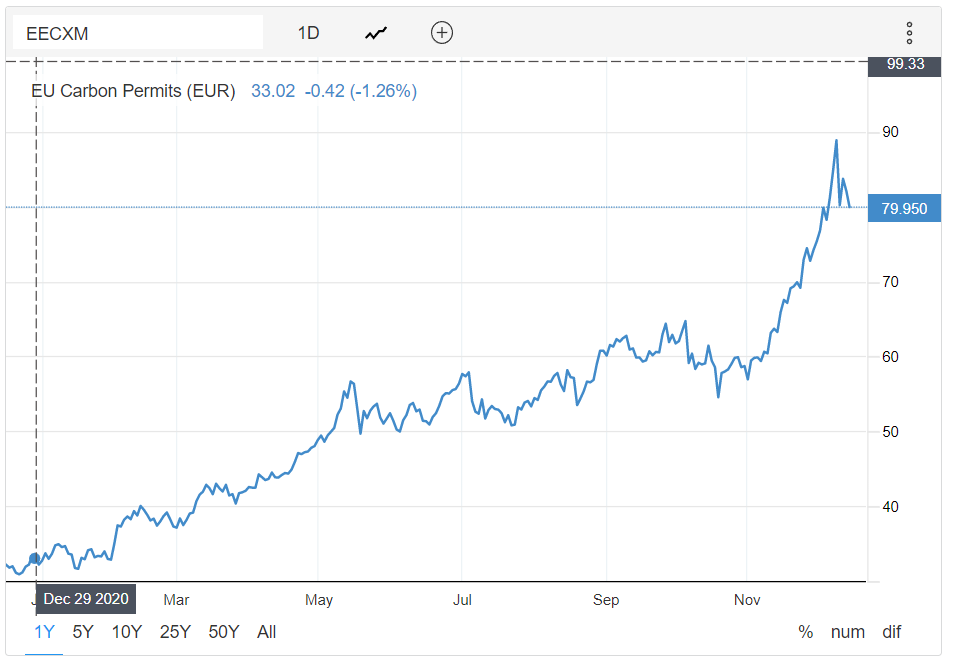 Trh s obchodovatelnými kvótami
Obchoduje se s právem, které je upravené zákonem nebo ISA
„Povolenkou jiná majetková hodnota odpovídající právu provozovatele zařízení nebo provozovatele letadla vypustit do ovzduší ekvivalent tuny oxidu uhličitého“ [§ 2 písm. t) zákona č. 383/2012 Sb.]
Systémy obchodování: uzavřený, otevřený, hybridní
Odstraňování znečištění tam, kde je to nejlevnější
Postupné zpřísňování (omezování) kvót

Systém obchodování s povolenkami na emise skleníkových plynů
EU ETS – mezi vybranými provozovateli (přenesení odpovědnosti i na ně)
[Speaker Notes: https://www.youtube.com/watch?v=qxdxBfZKoa0 
https://tradingeconomics.com/commodity/carbon]
Ekologické daně
Od poplatků se liší svou neekvivalentností (neposkytnutím protiplnění)

Zdaněny nepříznivé dopady na životní prostředí
Úlevy či osvobození za úspory energií, použití moderních technologií, věda a výzkum apod.

Energetické daně
Zákon č. 261/2007 Sb., o stabilizaci veřejných rozpočtů
Implementace Směrnice 2003/96/ES
Spotřební daň z elektřiny, pevných paliv a zemního plynu
cílem je snížení spotřeby energií a emisí CO2
také spotřební daň z minerálních olejů (již od 1993)
Platí konečný spotřebitel
Osvobození u vybraných odvětví či z obnovitelného zdroje
Fun fact?
[Speaker Notes: https://ct24.ceskatelevize.cz/veda/3413534-velka-tichomorska-odpadkova-skvrna-se-stala-novym-ekosystemem-kolonizuji-ji-zvirata-i]
Daně s vazbou na ŽP
Osvobození u daně z nemovitosti
Pozemky ve zvláště chráněných územích
Pozemky veřejně přístupných parků
Pozemky remízků a větrolamů na orné půdě
Pozemky ochranného pásma vodního zdroje
Stavby ČOV, MVE, VTE, třídění odpadů apod.
Silniční daň (1993)
Vozidla pro podnikání a nad 3,5 tuny k přepravě nákladů
Osvobození pro přepravu osob, vozidel na ekologická paliva (elektřina, plyn, hybridní pohon)
Příjem Státního fondu dopravní infrastruktury – použito na rozvoj dopravní infrastruktury a související projekty
Do 50g CO2/km
+
Odpuštění poplatků
za užívání pozemních
komunikací
z.č.13/1997 Sb.
Environmentální daňová reforma?
Změna daňové soustavy - výnosově neutrální
Snížení nákladů na práci v porovnání s užitím zdrojů a energií (nové daně)
Podpora inovací a tím hospodářského růstu a zaměstnanosti

Různé dopady na skupiny obyvatel
Zdražení energií – více pocítí nízkopříjmové skupiny
Zlevnění práce – nevyužijí nezaměstnaní a důchodci
Zlepšení životního prostředí – spíše zlepší život nízkopříjmových skupin

Zvažované nové či upravené daně
Emisní daň z CO2
Daň z pesticidů
Daň z obalů – např. plastových tašek
V ČR zatím 
pouze nultá (první) 
etapa – energetické 
daně
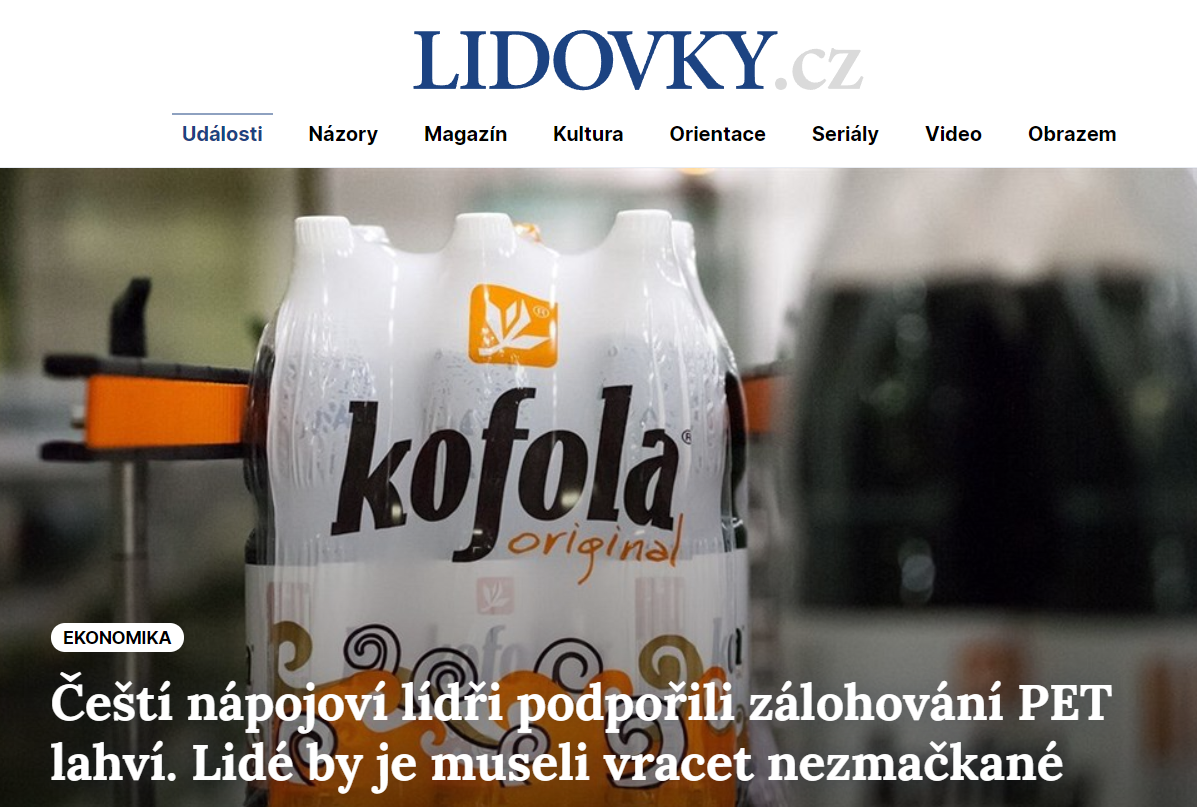 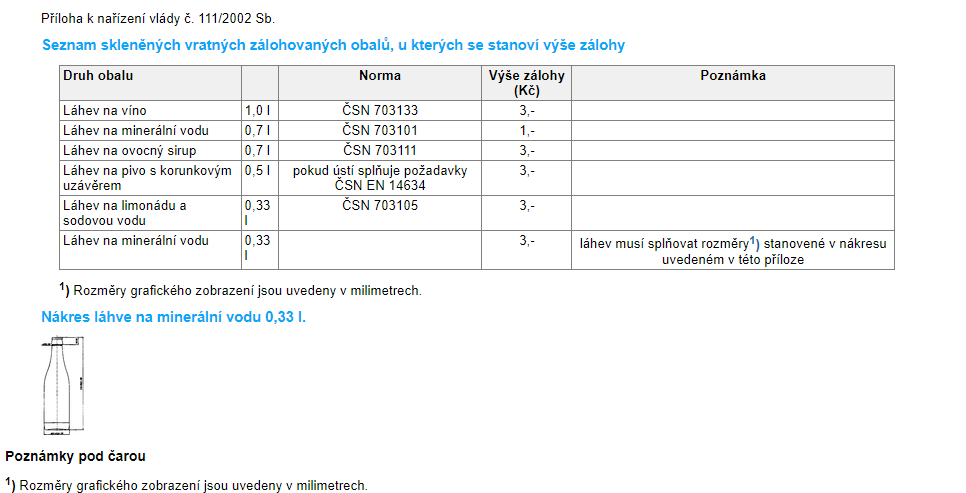 Zálohové systémy
Pro osoby uvádějící věci na trh jsou povinné (přímá regulace)

ČR:
Vratné zálohované obaly – šetří energii a primární suroviny
Právo spotřebitele na výběr
Rozsah dle nařízení vlády 111/2002 Sb. – zejména pivní láhve

A co PET láhve? – funguje již např. v Německu či Norsku
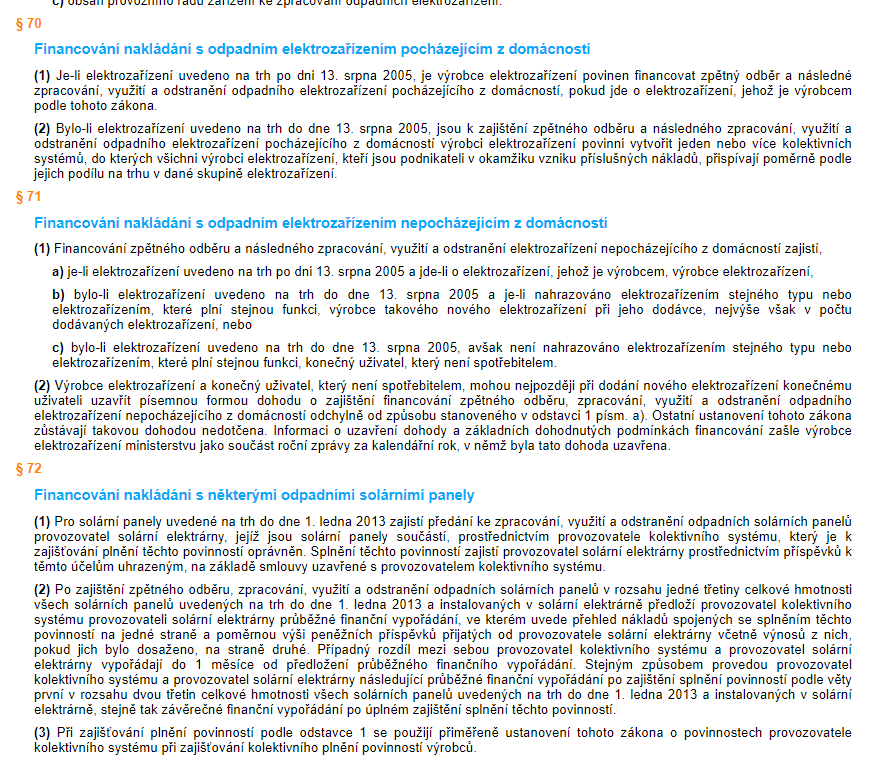 Povinnost zpětného odběru
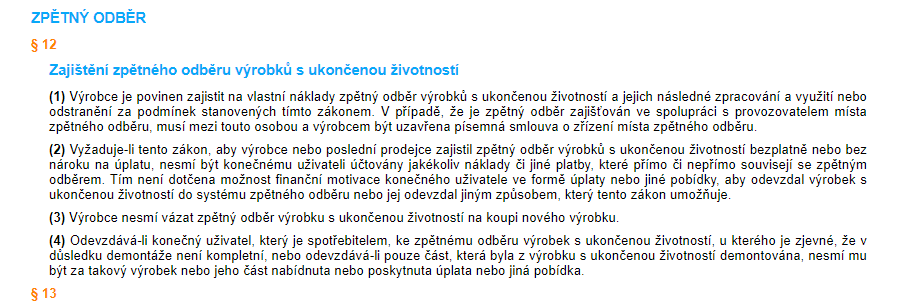 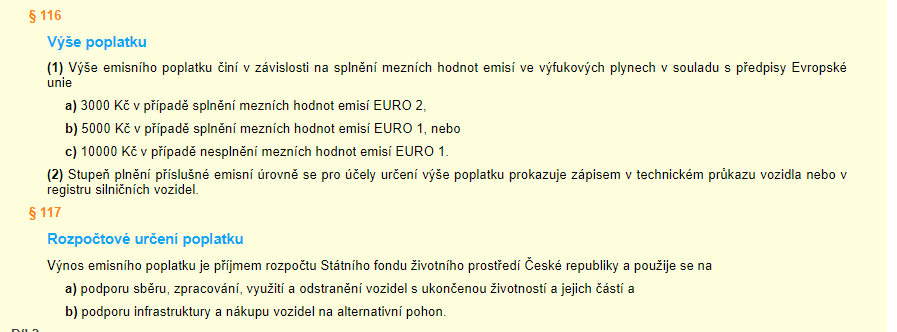 Zpětný odběr a využití odpadů z obalů

Zpětný odběr baterií/pneumatik/elektrozařízení
Rozšířená odpovědnost výrobce
Povinnost financovat zpětný odběr, zpracování, využití a odstranění elektrozařízení pocházejícího z domácností má výrobce
Ve výsledku platí spotřebitel

Poplatek na podporu sběru, zpracování, využití a odstranění vybraných autovraků 
Při registraci či první přeregistraci vozidla - podle třídy EURO (0-2)
Příjmem SFŽP – použití zejména na podporu „zpracování“ autovraků
z.č.542/2020 Sb.
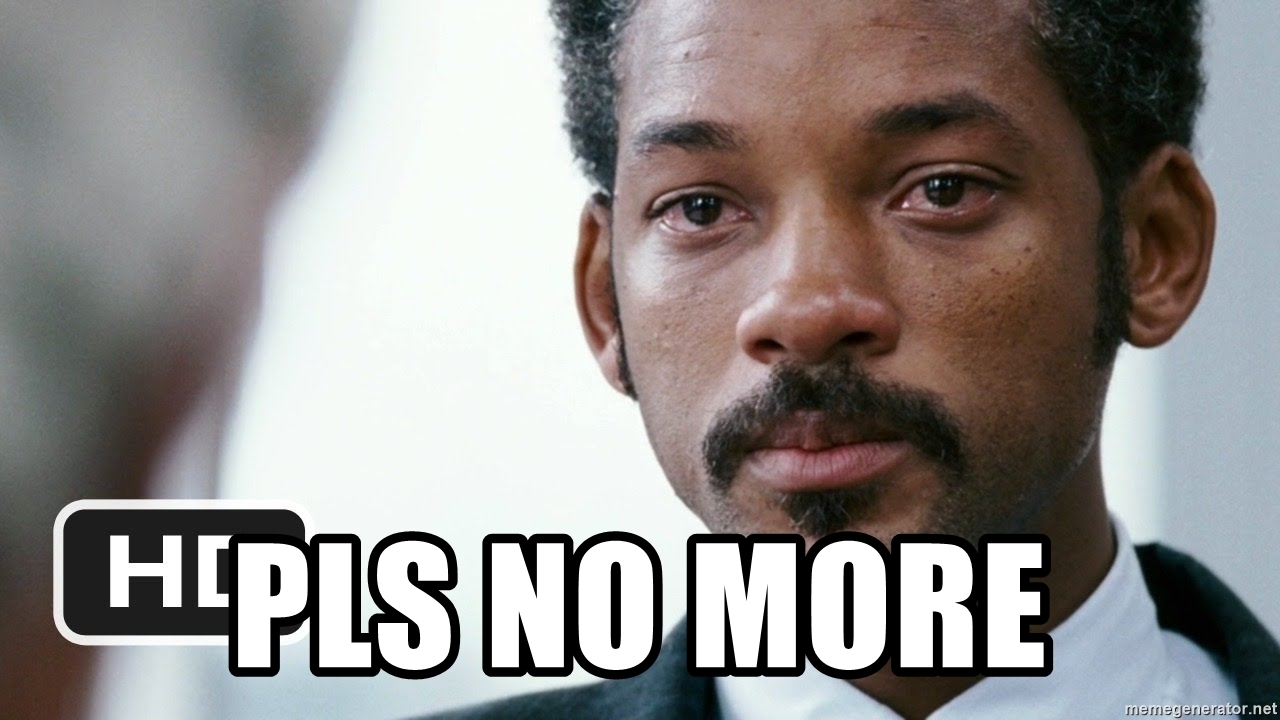 Environmentální pojištění
U činností se zvýšeným rizikem neočekávaných událostí vážně poškozujících ŽP

Jeden ze zajišťovacích institutů
Lze splnit rezervním fondem, rezervou, finanční jistinou
Plní také uhrazovací a motivační funkci

Povinné pojištění odpovědnosti za ztráty na ŽP
Jaderná škoda (navíc záruka státu)
Havárie způsobená chemickými látkami – zákon č. 224/2015 Sb.
Ekologická újma podle hodnocení rizik
Škoda na životním prostředí Antarktidy
Rezervní fondy
Povinné zajišťovací fondy
K zajištění provedení nákladných nápravných opatření
Prostředky zůstávají ve vlastnictví „provozovatele“ – omezená dispozice na vázaném účtu
Pro rekultivace či sanace x pro případ havárie
Jsou obligatorní – proto nástroje přímé regulace

V ČR:
Jaderný účet, úložiště radioaktivního odpadu
Rezerva pro rekultivaci skládky
Rezerva pro sanaci následků těžby
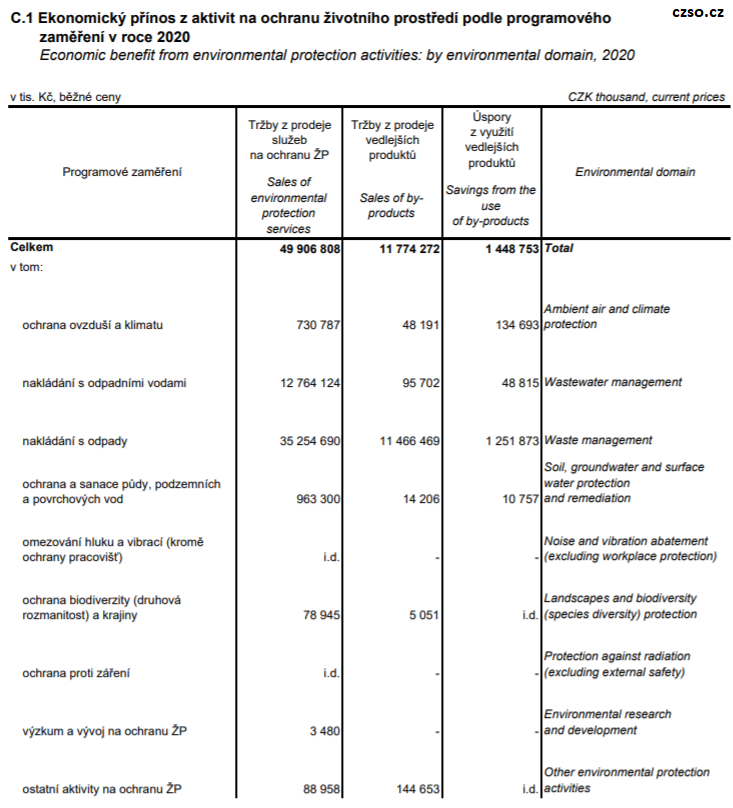 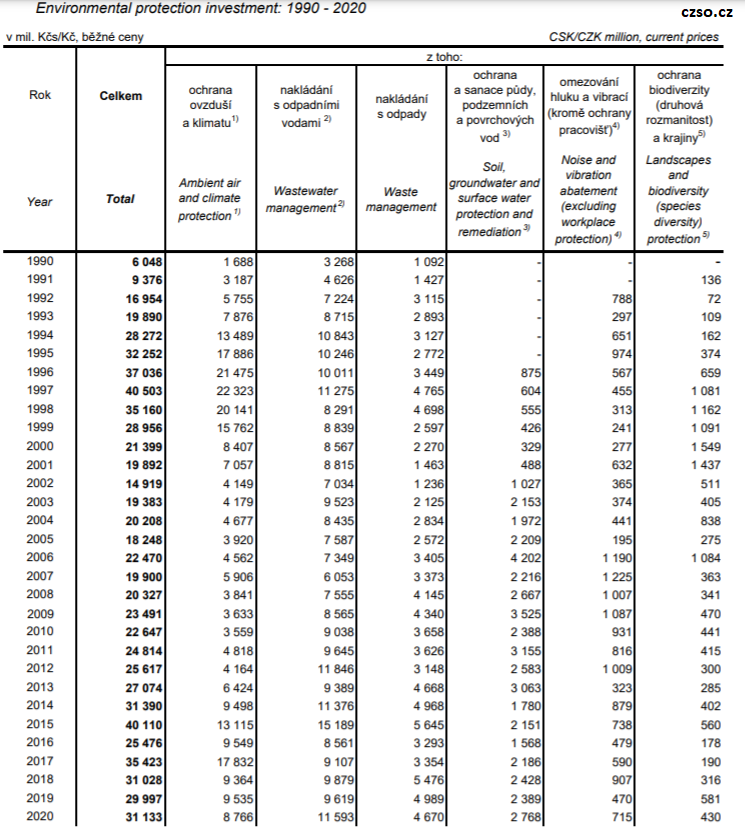 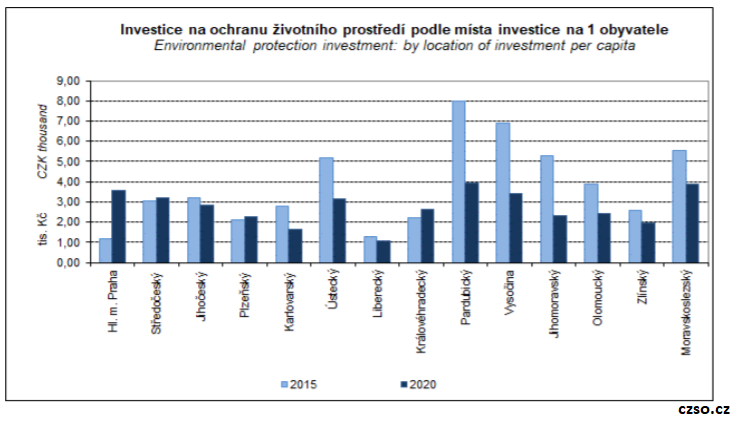 Výdaje na ochranu ŽP
Státní prostředky
Jednotlivá ministerstva
Veřejné fondy – např. SFŽP, SZIF – viz dále
Kompenzace za ekonomickou újmu – např. z důvodu ochrany přírody či lesa (někdy chápáno jako ekonomický nástroj)
Evropské zdroje
Rozpočty územních samospráv
Dominantní
Dary a dotace schvaluje zastupitelstvo
Soukromé zdroje
[Speaker Notes: https://www.czso.cz/csu/czso/vydaje-na-ochranu-zivotniho-prostredi-iewu43u1lg]
Výhody a nevýhody ekon. nástrojů
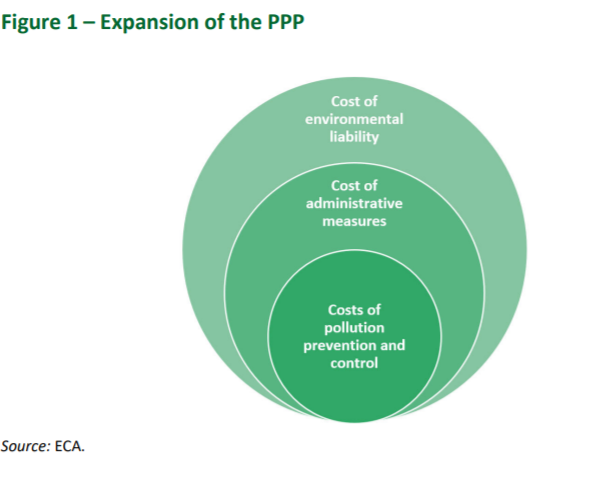 Co na to právní úprava?
Čl.191 odst. 2 SFEU:
„Politika Unie v oblasti životního prostředí je zaměřena na vysokou úroveň ochrany, přičemž přihlíží k rozdílné situaci v jednotlivých regionech Unie. Je založena na zásadách obezřetnosti a prevence, odvracení ohrožení životního prostředí především u zdroje a na zásadě "znečišťovatel platí".“

Dnes je vykládán široce (i podle SDEU např. C-188/07, C-378/08)

Neuplatní se vždy a všude!!
Pouze otázky týkající se ŽP (ne zemědělství, rybolov či transport)
[Speaker Notes: https://www.eca.europa.eu/Lists/ECADocuments/SR21_12/SR_polluter_pays_principle_EN.pdf]
Co na to právní úprava?
Zákon č. 17/1992 Sb., o životním prostředí
§ 31 
„Za znečišťování životního prostředí, případně jeho složek a za hospodářské využívání přírodních zdrojů platí fyzické nebo právnické osoby daně, poplatky, odvody a další platby, stanoví-li tak zvláštní předpisy.“
§ 32
„Zvláštní předpisy stanoví, kdy mohou být právnické nebo fyzické osoby, které chrání životní prostředí nebo využívají přírodní zdroje v souladu s principem trvale udržitelného rozvoje, zvýhodněny úpravami daní a odvodů nebo poskytováním úvěrů a dotací.“
§ 33
„Nástroji ochrany životního prostředí jsou také fondy životního prostředí; podrobnosti stanoví zvláštní předpisy.“
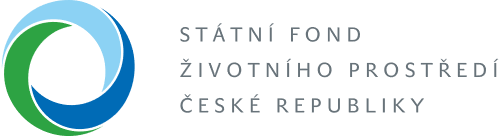 SFŽP
Zřízen zákonem č. 388/1991 Sb.
Zpravidla řazen mezi institucionální prostředky
Subjekt práva – jiná státní organizace
Příjmy: platby, pokuty, dotace ze státního rozpočtu, jednotky přiděleného množství CO2 atd. (viz výše)
Též stimulační funkce – prostředky účelově vázány
Investiční a neinvestičních akce
Na finanční prostředky není právní nárok!
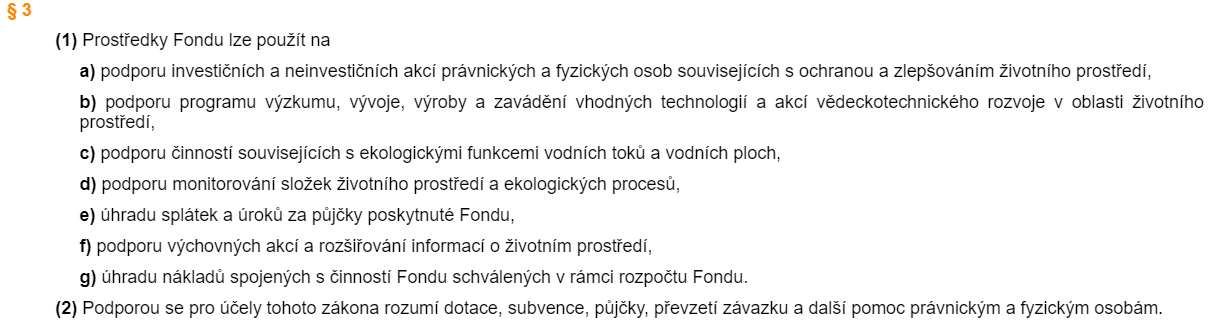 [Speaker Notes: https://www.sfzp.cz/]
Pozor na 
čl. 107 & 108
SFEU!
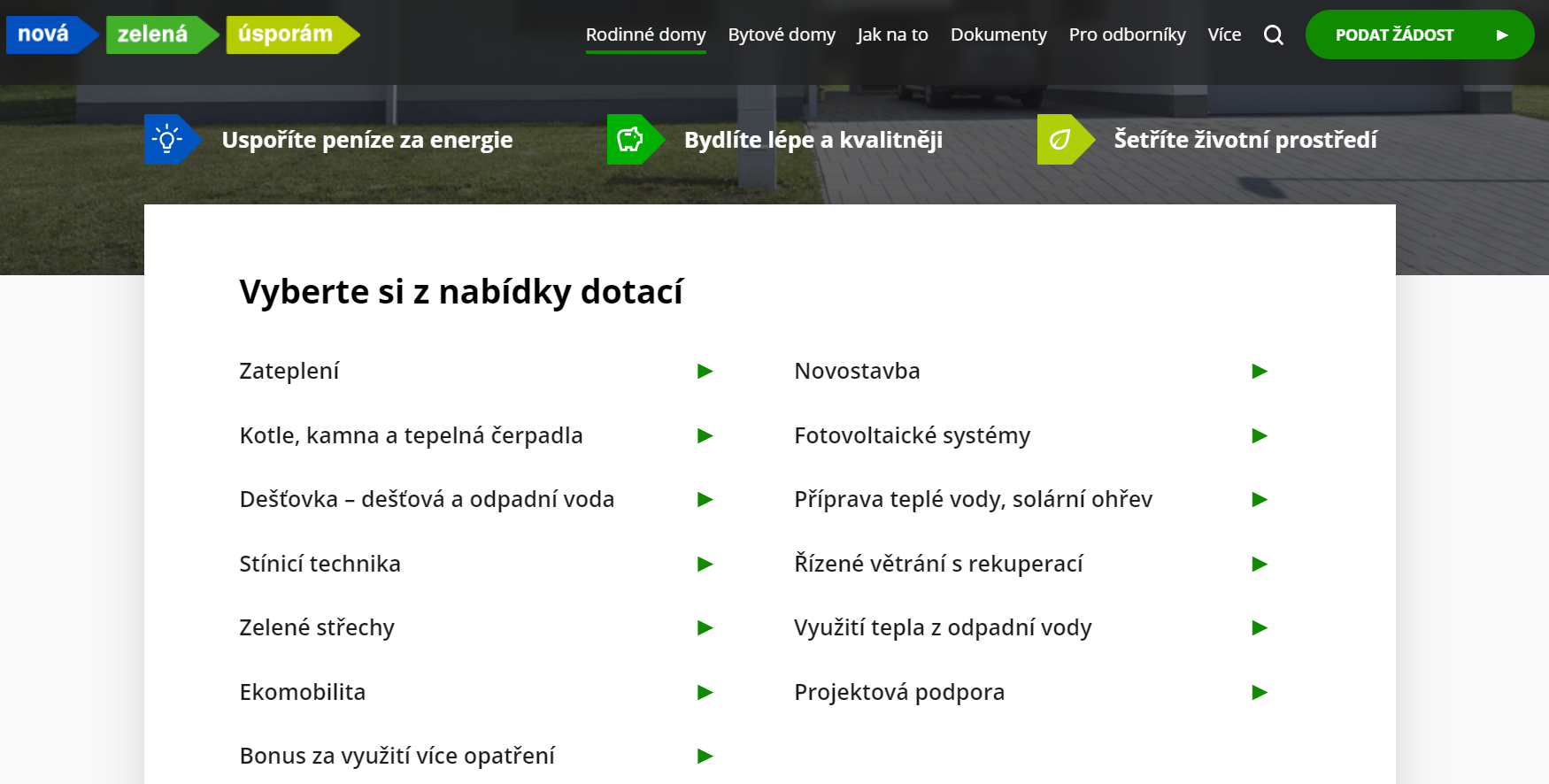 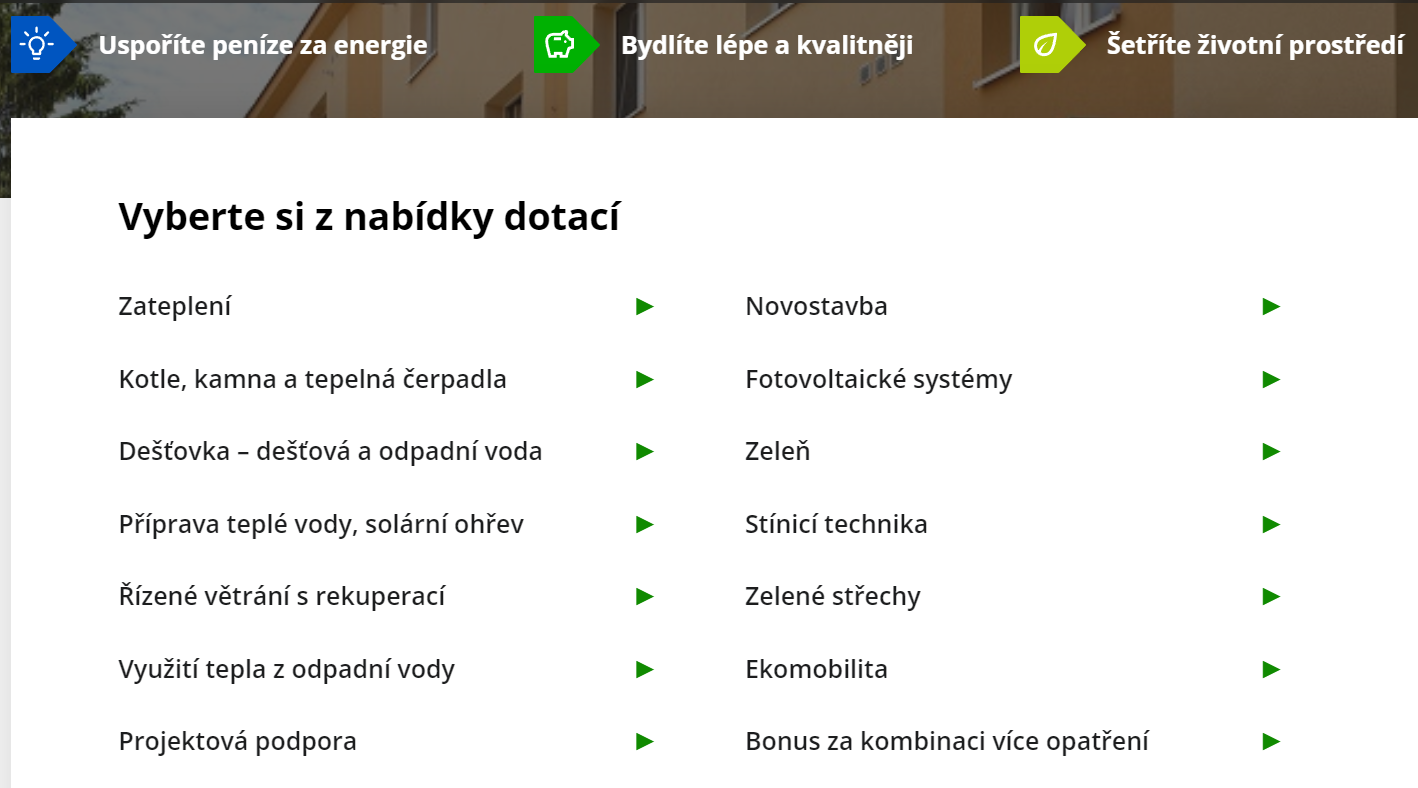 Příklady financování
EU
ČR
Nová zelená úsporám (SFŽP + Národní plán obnovy)
Dešťovka
Kotlíkové dotace
Operační program Životní prostředí
Operační program Spravedlivá transformace
Národní plán obnovy
Fond soudržnosti
Evropský fond pro regionální rozvoj
Modernizační fond
Inovační fond
Recovery and Resilience Facility

Norské fondy
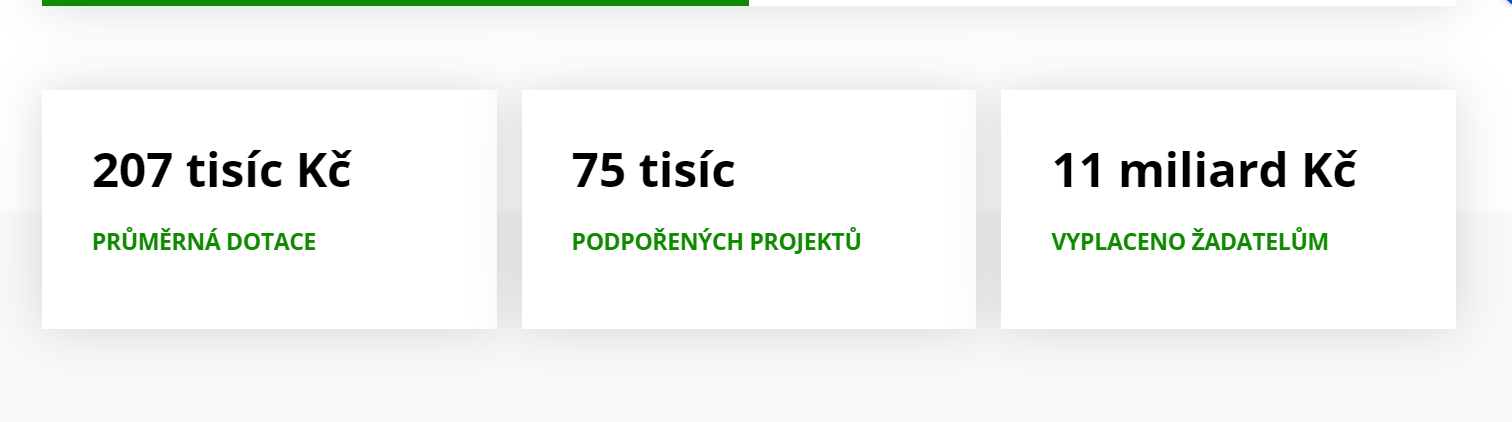 [Speaker Notes: https://www.mzp.cz/cz/opzp_2021_2027
https://novazelenausporam.cz/
https://www.opzp.cz/opzp-2021-2027/
https://www.mzp.cz/cz/opzp_2021_2027
https://www.planobnovycr.cz/ptate-se
https://ec.europa.eu/clima/eu-action/funding-climate-action/modernisation-fund_en
https://novazelenausporam.cz/zakladni-informace/
https://www.opzp.cz/opzp-2021-2027/
https://www.narodniprogramzp.cz/
https://www.sfzp.cz/dotace-a-pujcky/narodni-program-zivotni-prostredi/
https://www.opzp.cz/]
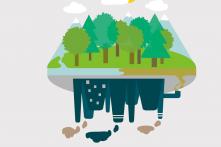 EU a financování ochrany ŽP
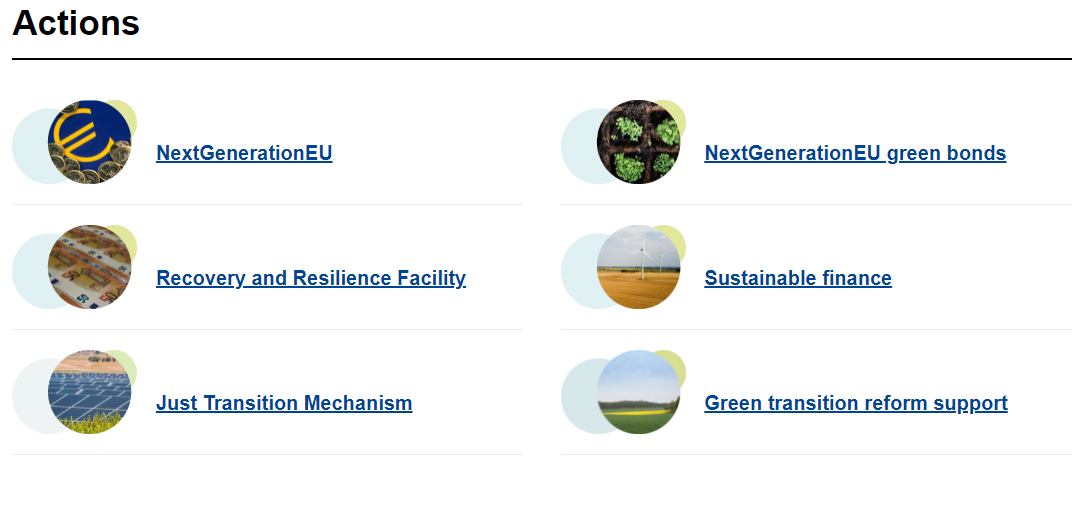 Viz předchozí slide
Růstová strategie EU 2020 si klade za cíl vytvořit chytrou, zelenou a inkluzivní ekonomiku.
Plná implementace veškeré envi legislativy by ušetřila 50 mld. Euro/ročně
Envi průmysl stále značně podhodnocen
Zelená dohoda pro Evropu (Green Deal)
Min. 1 trilion Eur během následující dekády
[Speaker Notes: https://epthinktank.eu/2017/11/28/benefits-of-eu-environmental-and-climate-action/
https://ec.europa.eu/info/strategy/priorities-2019-2024/european-green-deal/finance-and-green-deal_en]
Dotazy?
Děkuji za pozornost!



Jiri.Vodicka@law.muni.cz
Zdroje
Hanák J., Ekonomické nástroje v právu životního prostředí, MU, 2019.
Vomáčka V., Zdroje financování ochrany životního prostředí, MU, 2020. 
Dienstbier F., Ekonomické nástroje ochrany ŽP, disertační práce, MU, 2006
+ odkazy u jednotlivých slidu